Highway cut and fill
Sanjeev Adhikari
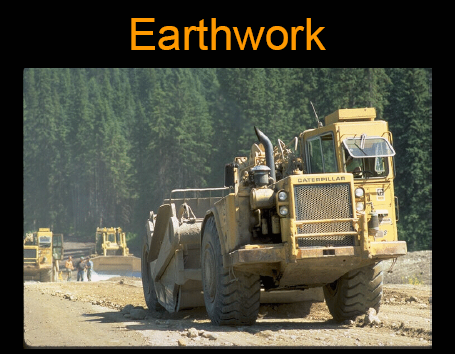 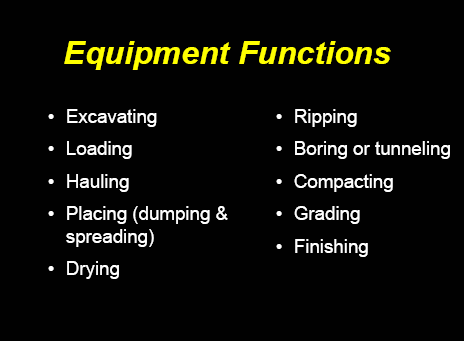 Tractors with dozers and ripping equipment
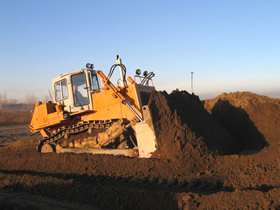 Excavation Equipment
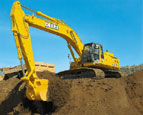 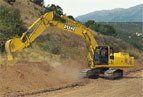 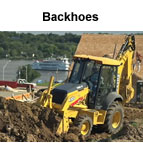 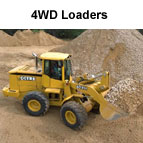 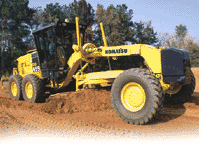 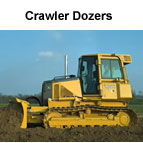 Excavation Equipment
Scrappers (pans)
Trenchers
Boring/Tunneling
Motor Graders
Auto Graders
Compaction Equipment
Rollers & Tampers
Hauling Equipment
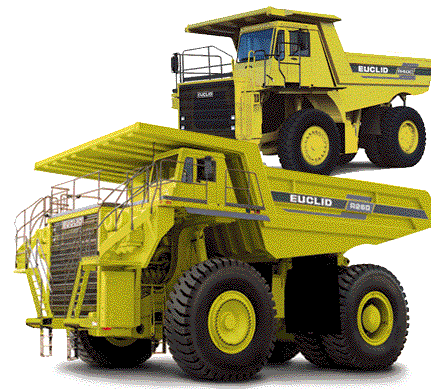 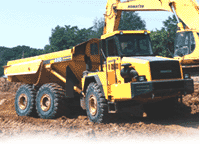 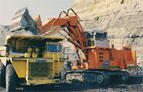 Excavation Equipment
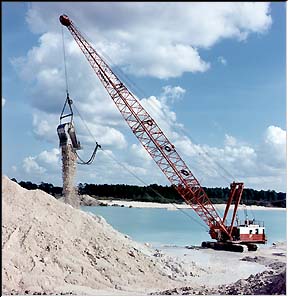 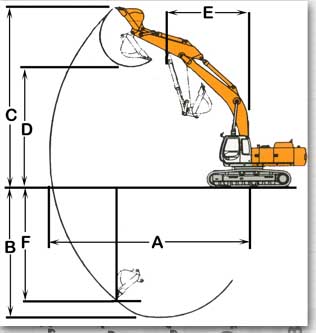 Excavation Equipment
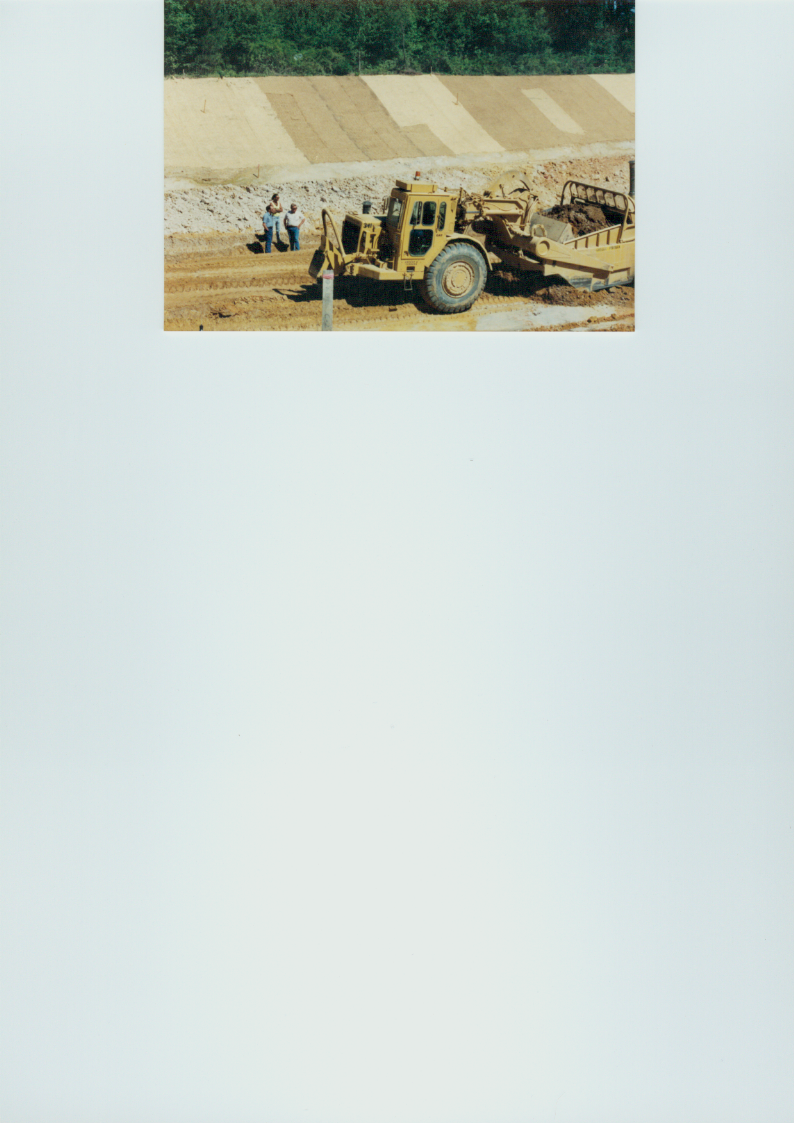 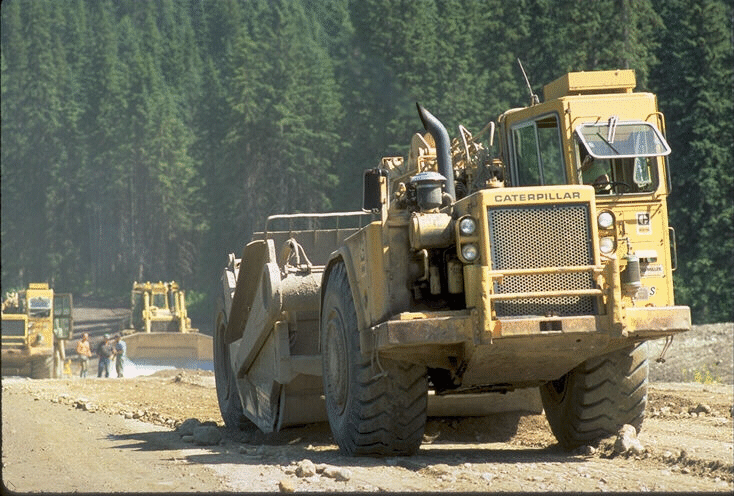 Excavation Equipment
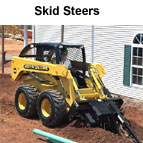 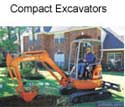 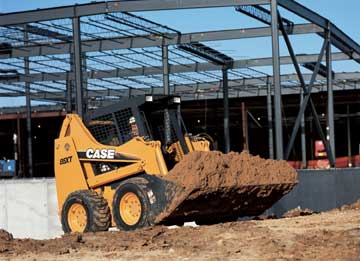 Compaction Equipment
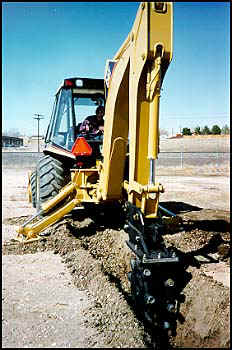 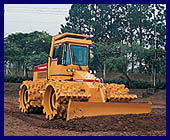 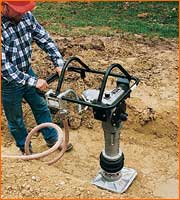 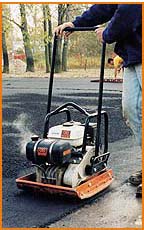 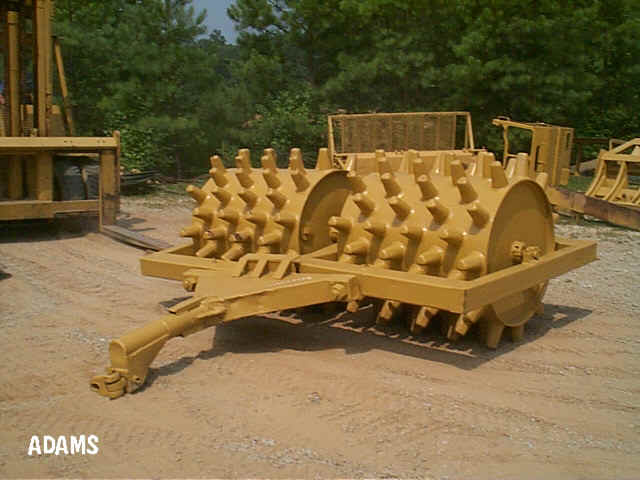 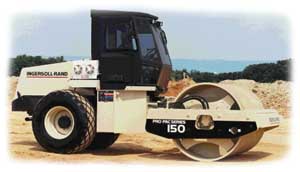 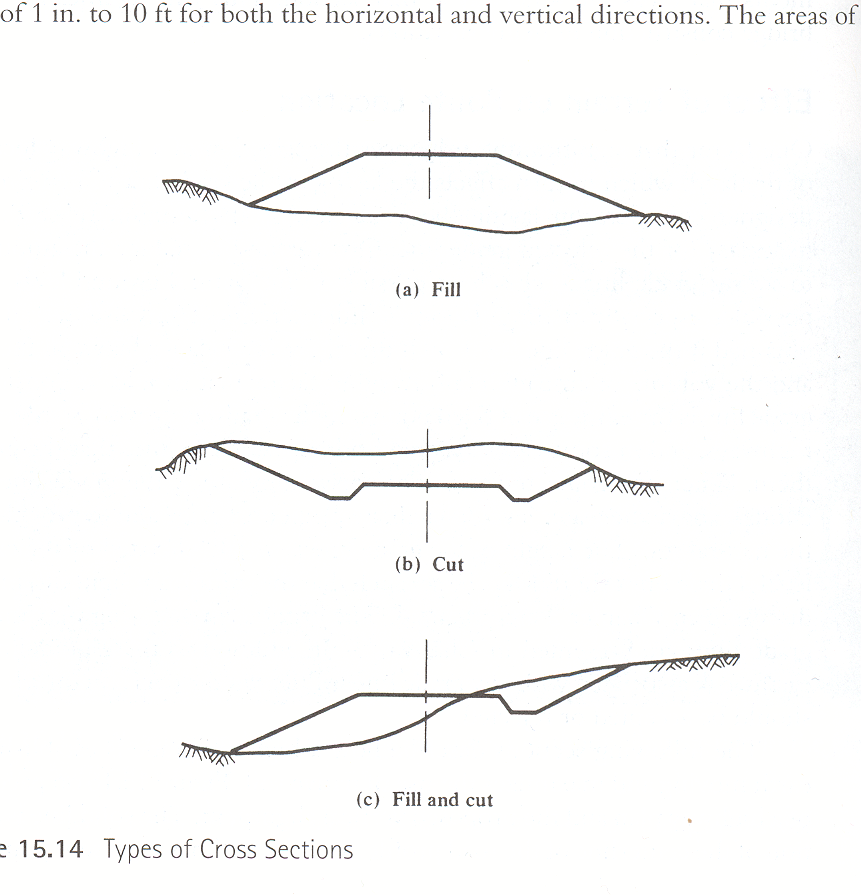 Source:  Garber and Hoel, 2002
12
Computing Volume (Example)
Station 1:
Cut Area = 6 ft2
Fill Area = 29 ft2
Cut
Fill
Ground line
13
Computing Volume (Example)
Station 2:
Cut Area = 29 ft2
Fill Area = 5 ft2
Cut
Fill
Ground line
14
Angle of repose
What is angle of repose?
Angle of repose
An angle of repose of 2:1 means that every 2 ft of horizontal distance, the slope rises or drop 1ft vertically